The Psychology of Web Design
Understanding Human Behavior to Create Effective Designs
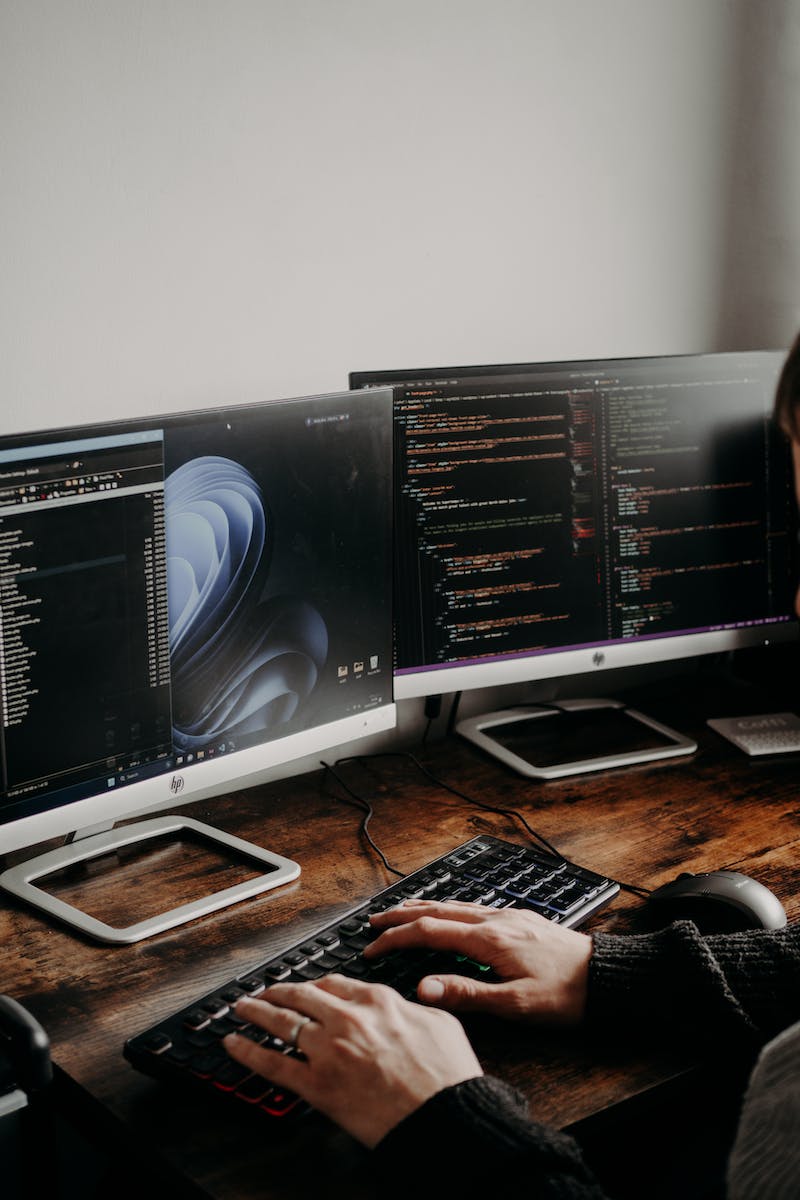 Introduction
• Web design requires understanding the psychology of people
• Designs influence people's behavior and actions
• Learn the key principles to become a great web designer
Photo by Pexels
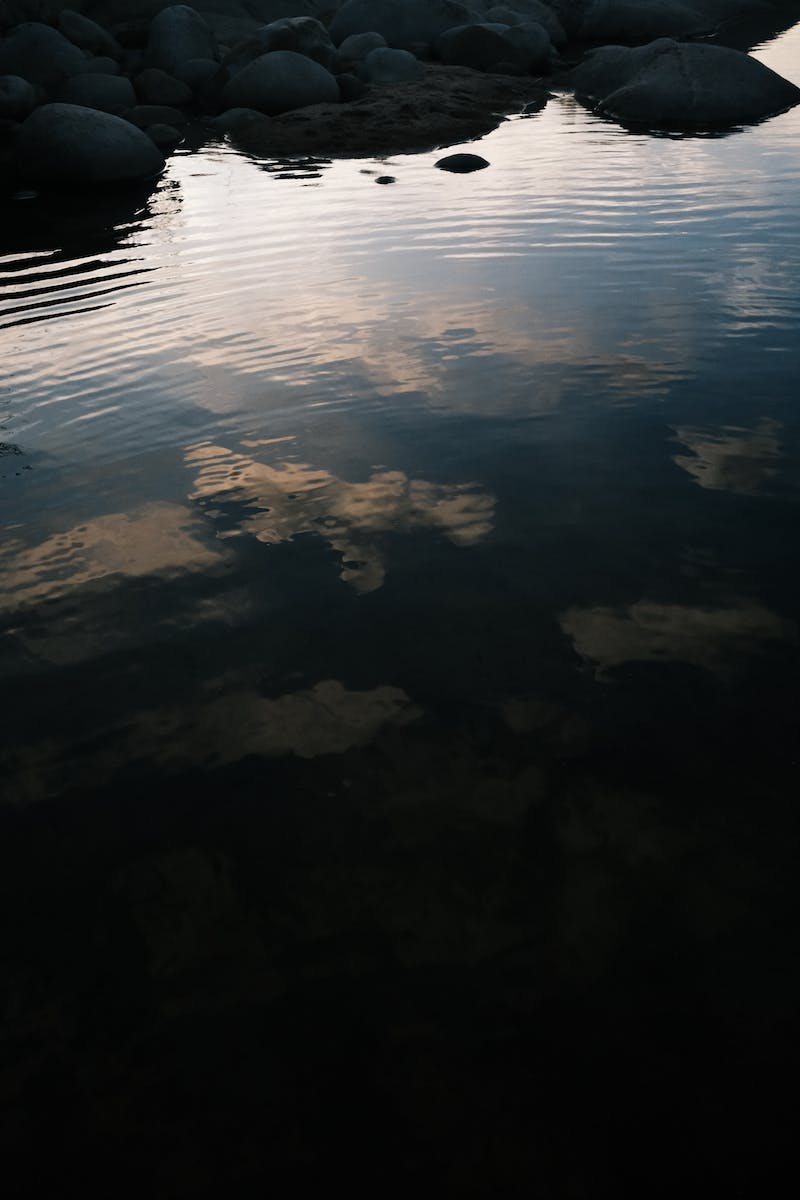 Principle 1: Mirroring
• Research shows that mirroring neurons in our brain influence our behavior
• Use images of people to evoke specific emotions and moods
• Mirroring helps convey desired messaging and influence user actions
Photo by Pexels
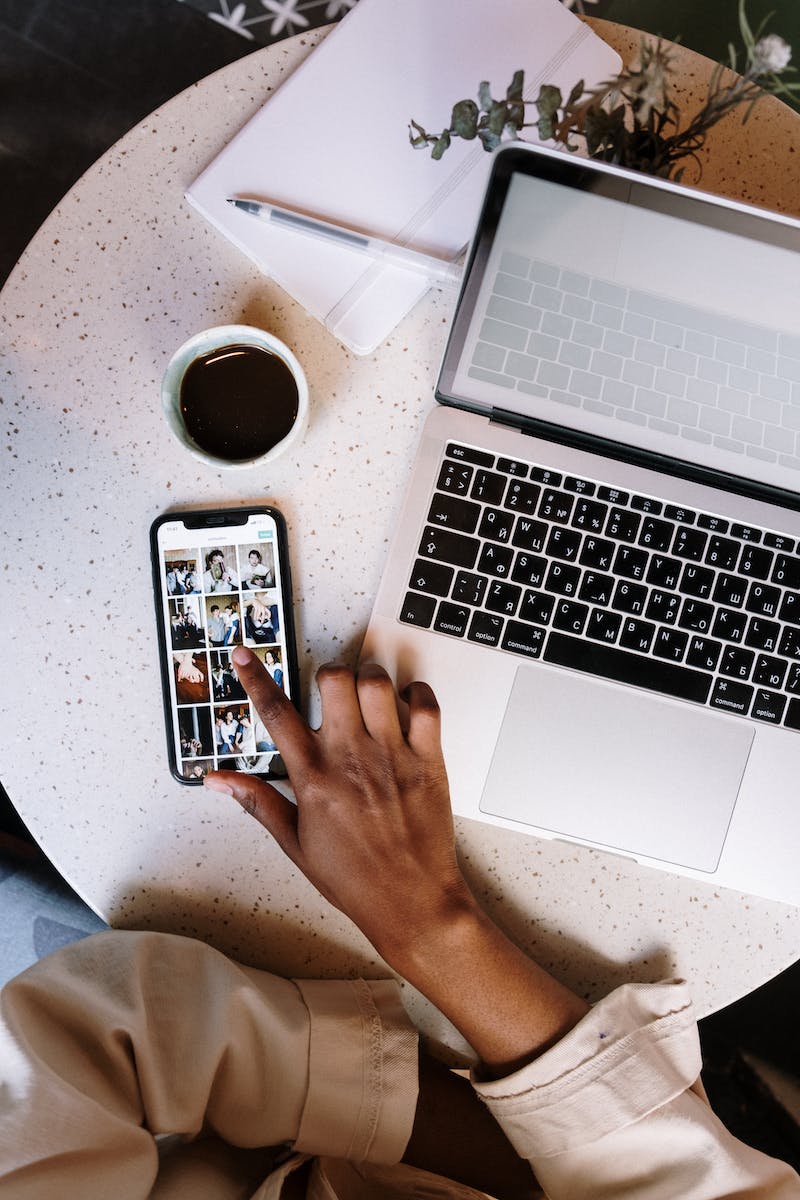 Principle 2: Social Validation
• Humans seek social validation to make decisions
• Include testimonials, logos, and social proofs in your designs
• Build trust and influence user decisions through social validation
Photo by Pexels
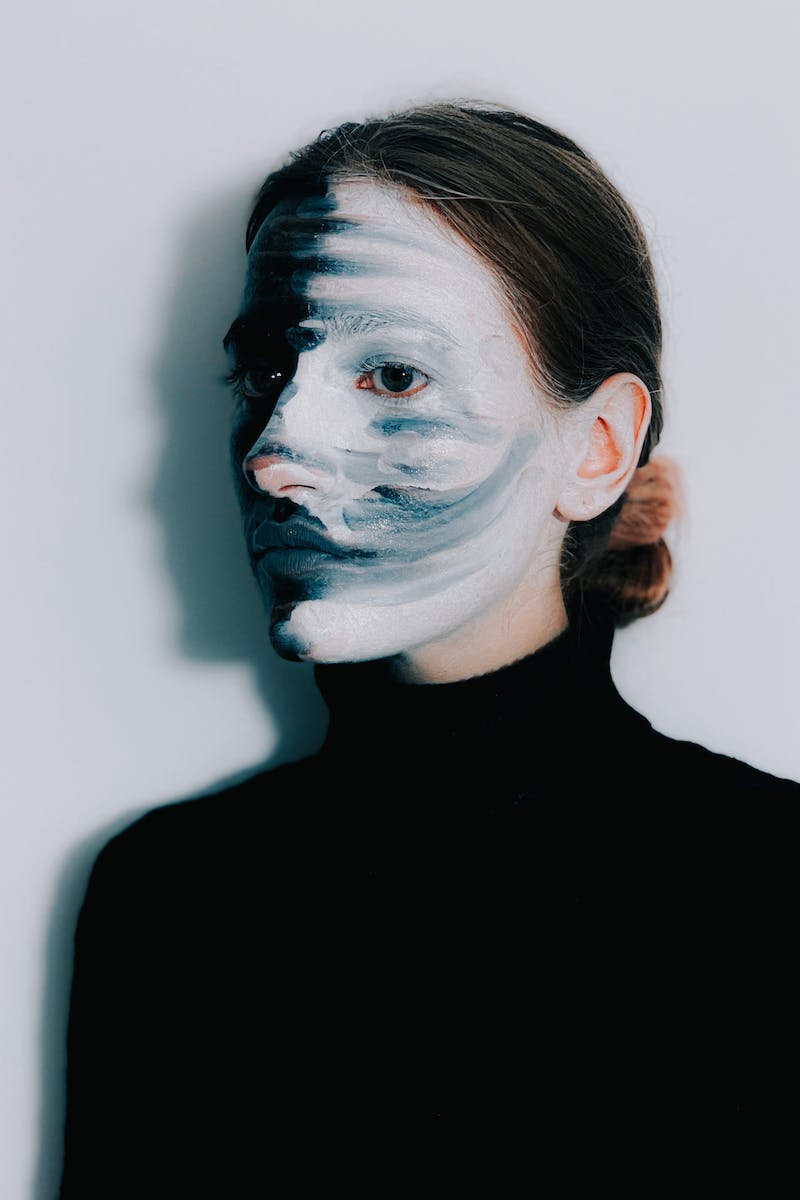 Principle 3: Psychology of Colors
• Colors evoke emotions and impact user behavior
• Understand the psychological effects of different colors
• Choose colors strategically to convey desired messages and create desired response
Photo by Pexels
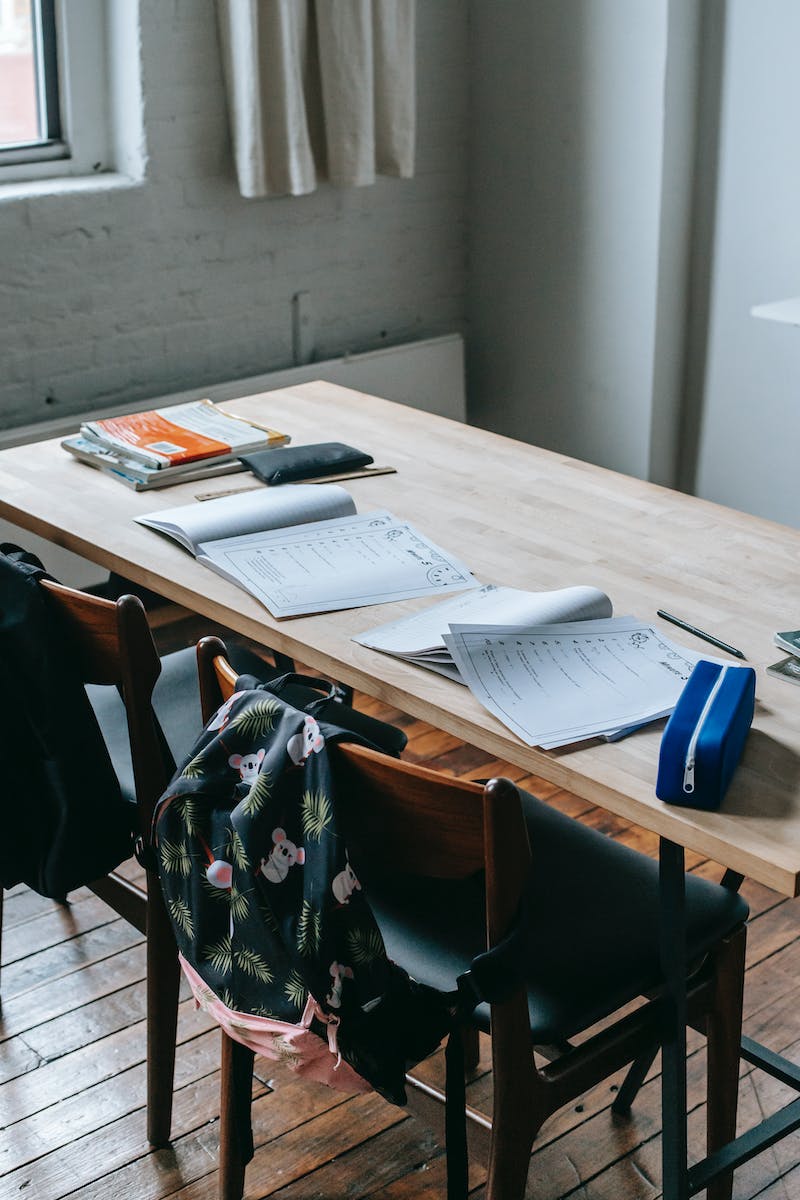 Additional Resources
• Cognitive Bias Codex: Explore 180 cognitive biases and shortcuts
• Book Recommendation: 'Thinking, Fast and Slow' by Daniel Kahneman
• Further understanding of psychology enhances web design skills
Photo by Pexels
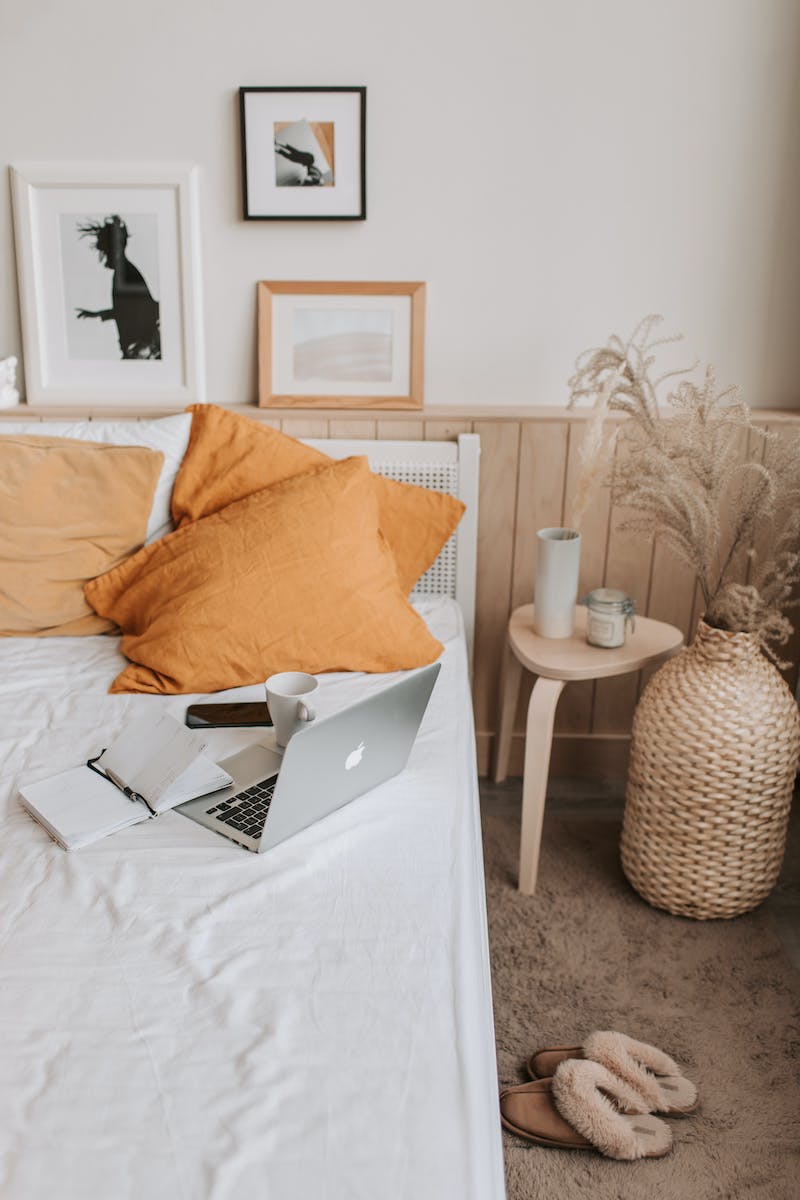 Conclusion
• Understanding psychology is crucial for effective web design
• Apply principles of mirroring, social validation, and color psychology
• Enhance communication, influence behavior, and create successful designs
Photo by Pexels